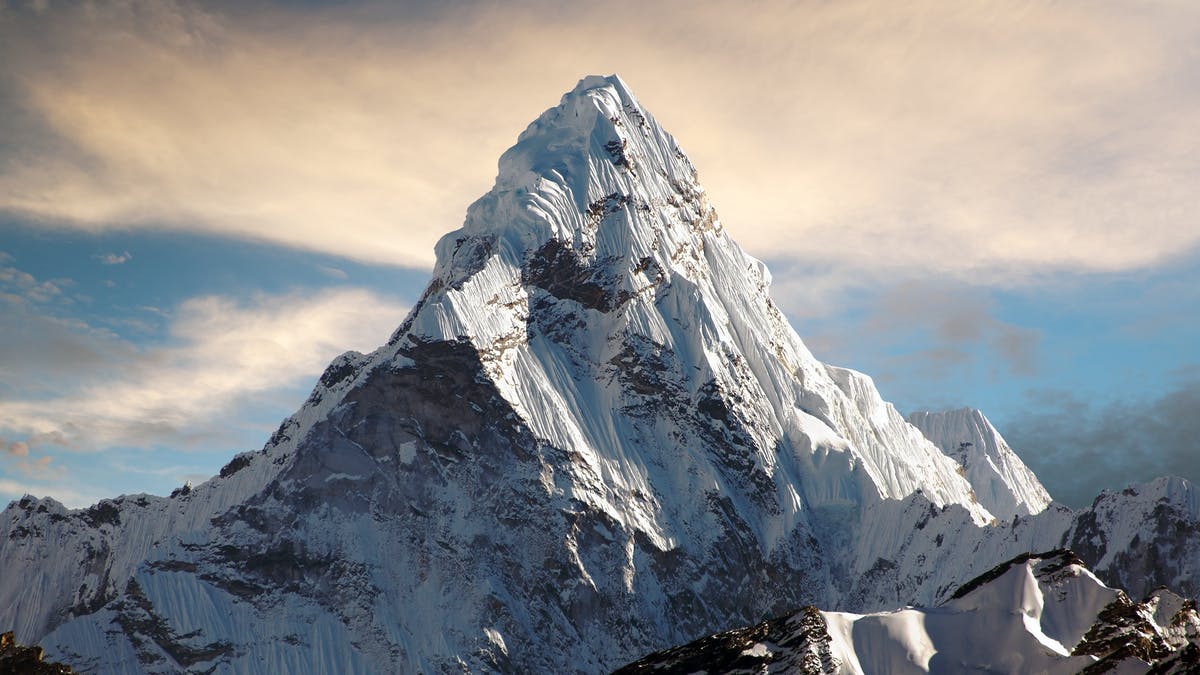 Three things the mountains teach us Regarding god
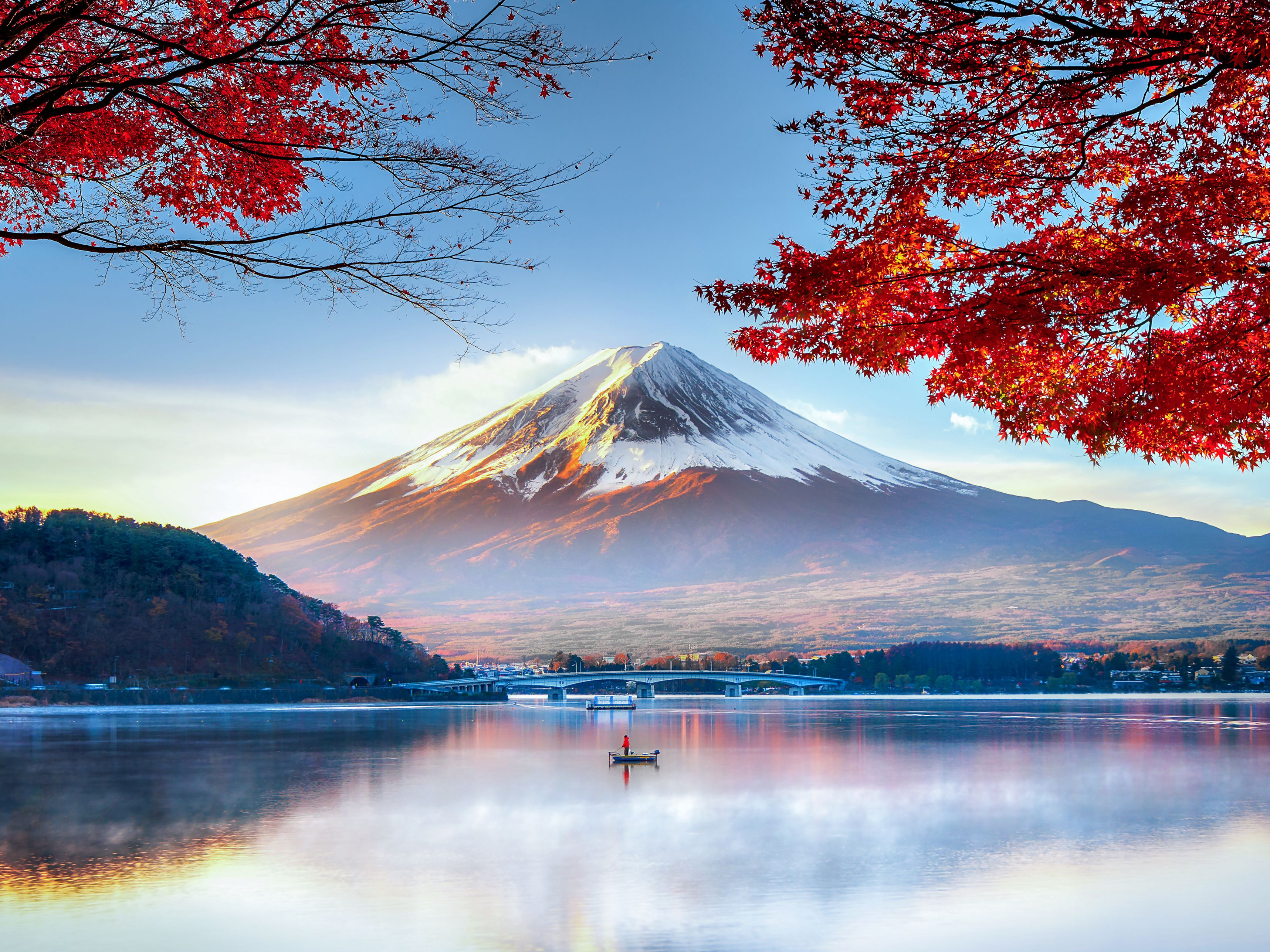 The Mountains Teach Us to believe in God
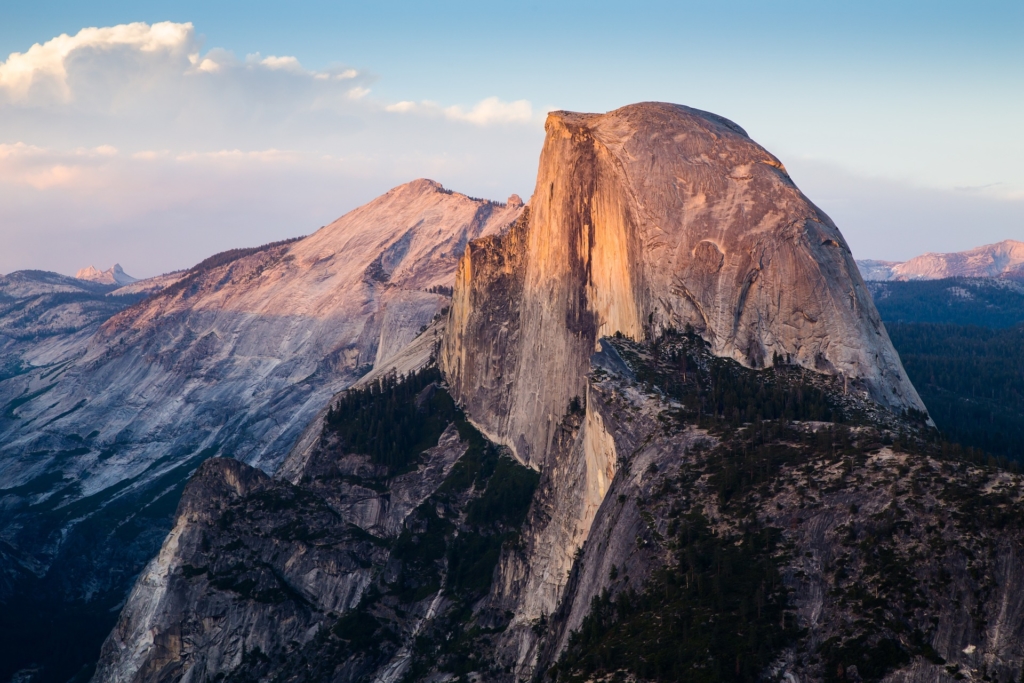 The Mountains Teach Us About God’s Love
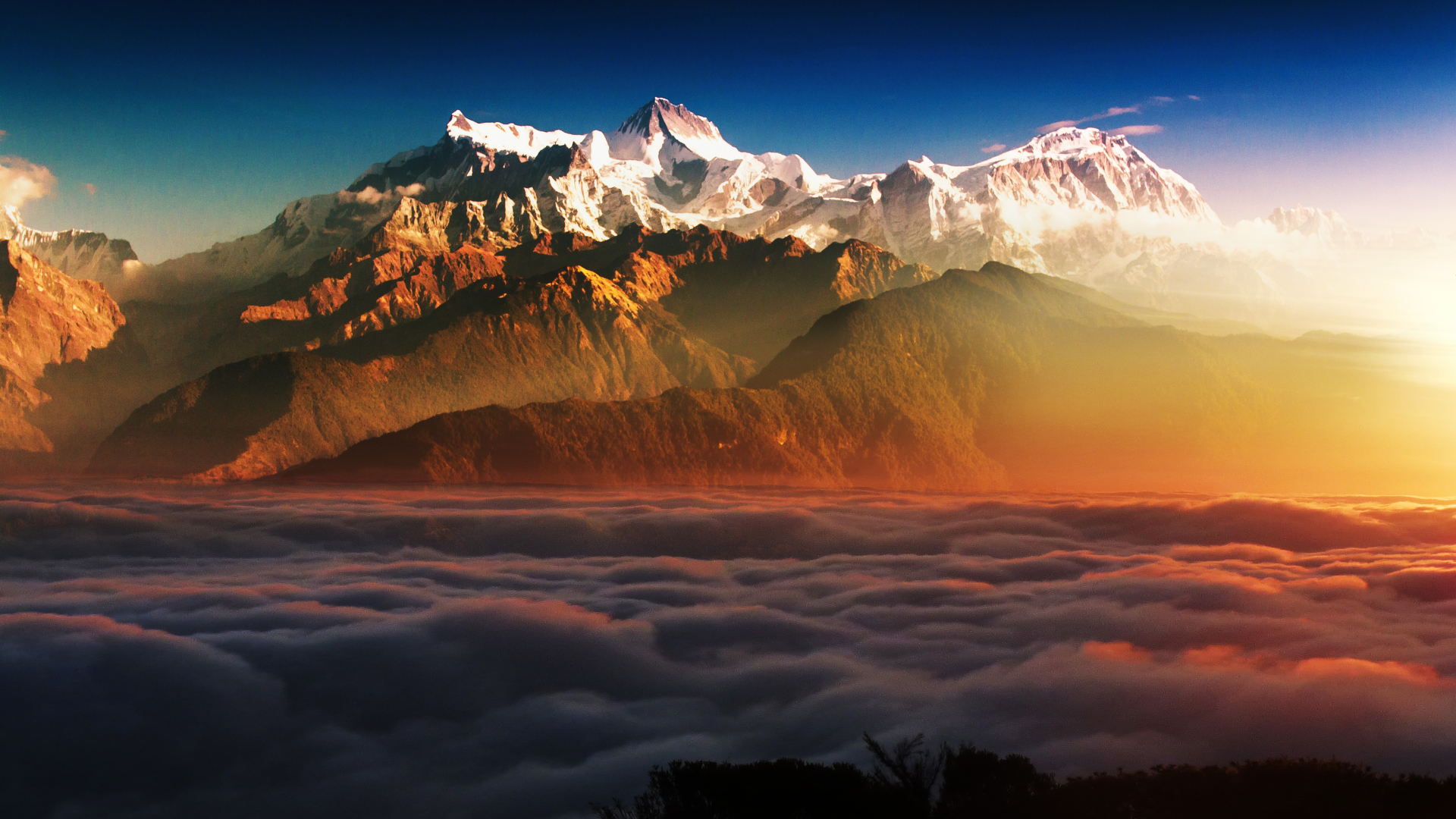 The Mountains Teach Us About God’s Home In Heaven
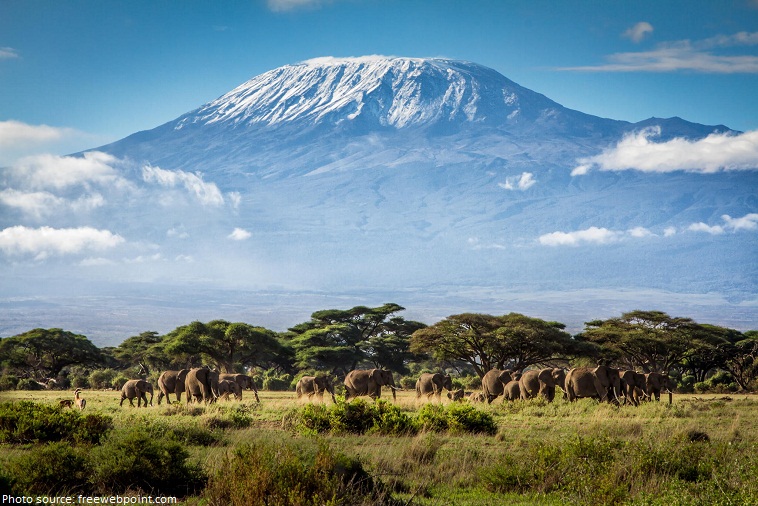 God has appointed the mountains as our teachers! Will we listen to their instruction?